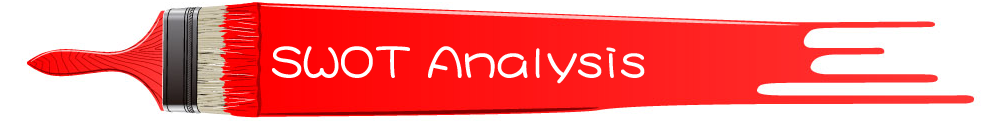 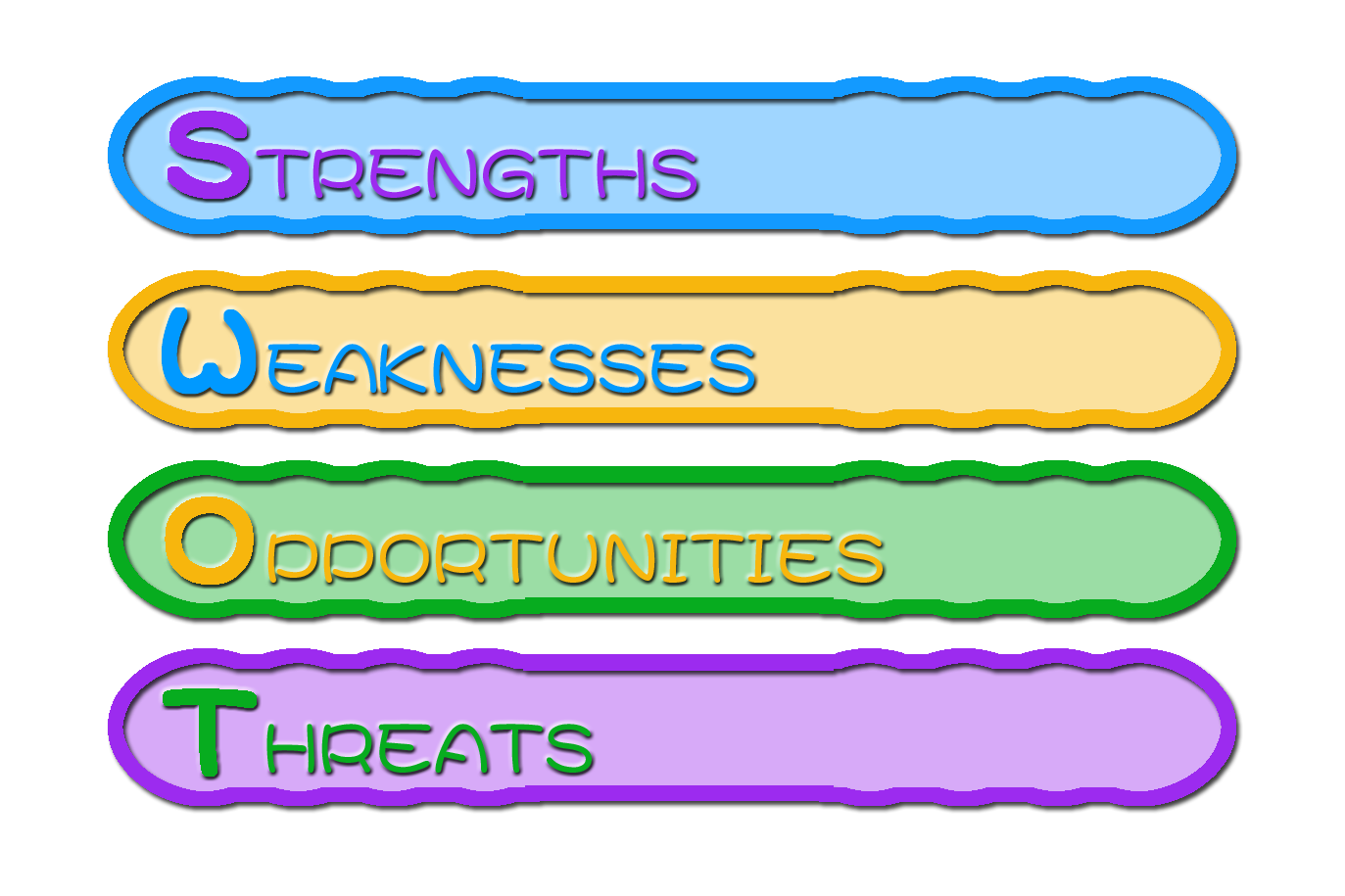 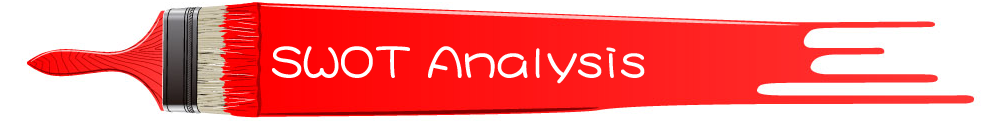 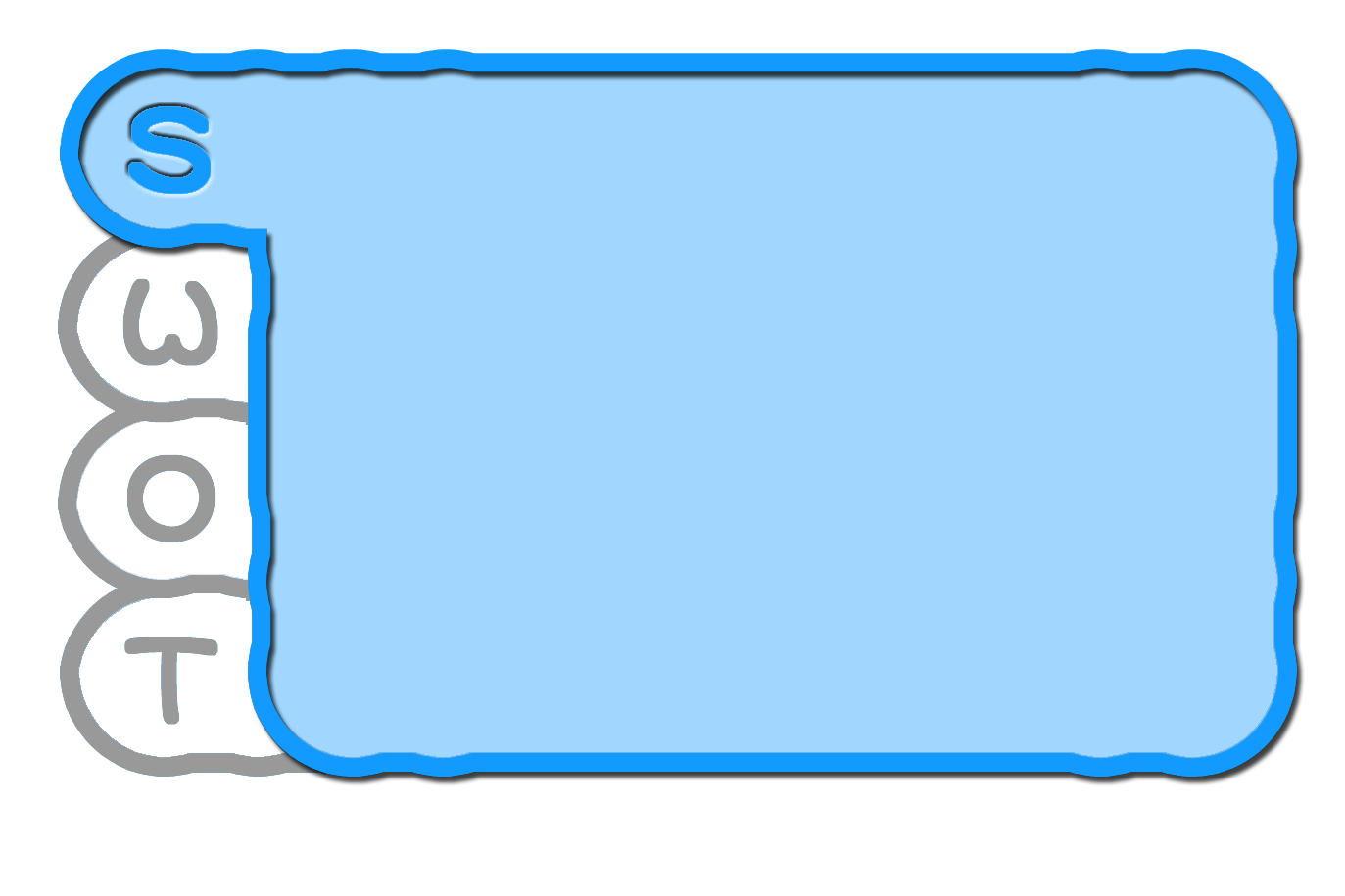 Here enter  your strength
 Strength is all about your company/products etc

 Here enter  your strength
 Strength is all about your company/products etc

 Here enter  your strength
 Strength is all about your company/products etc

 Here enter  your strength
 Strength is all about your company/products etc
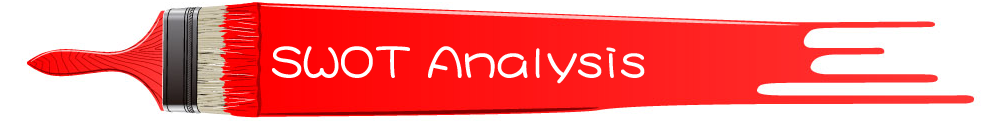 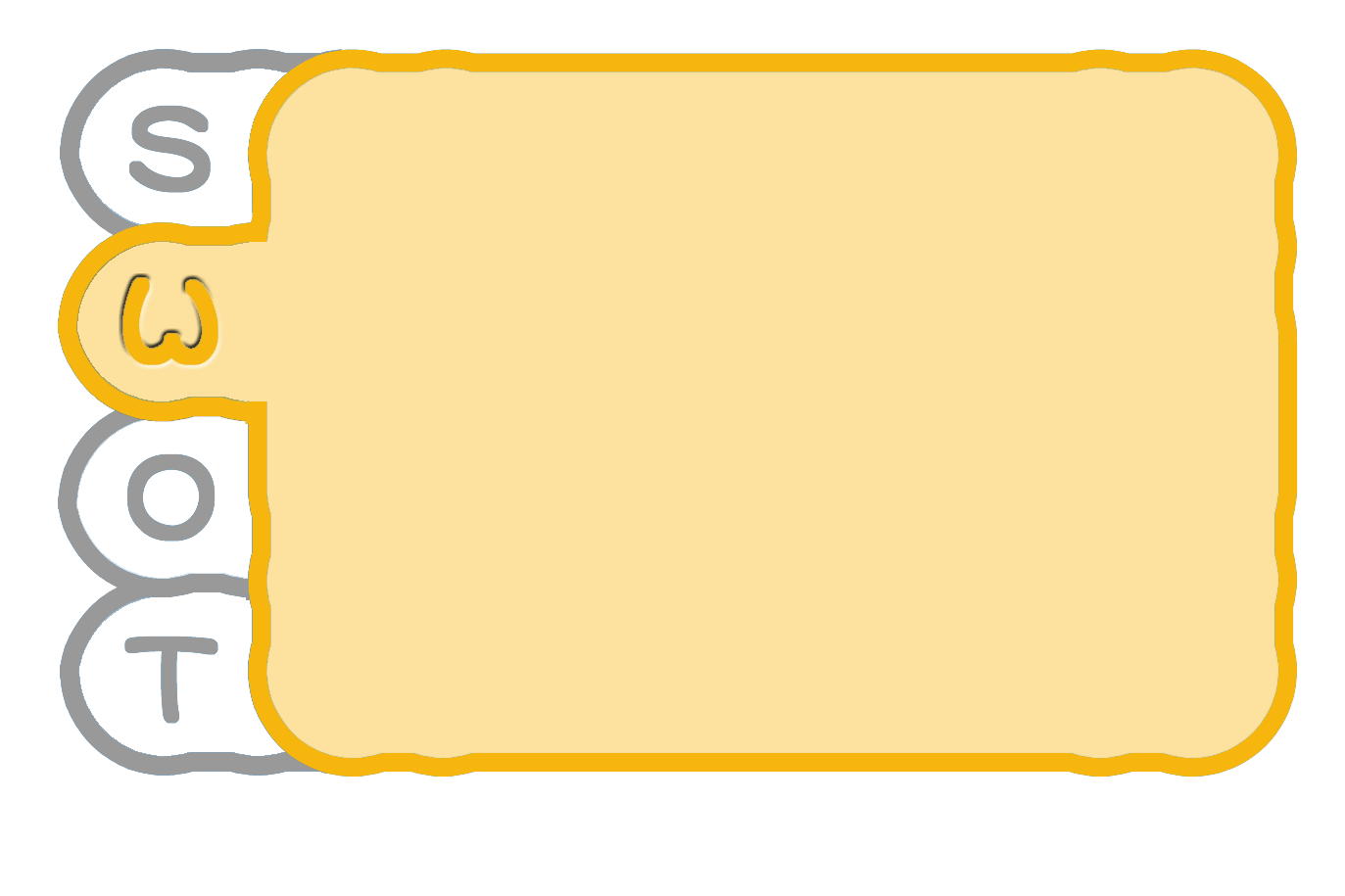 Here enter  your strength
 Strength is all about your company/products etc

 Here enter  your strength
 Strength is all about your company/products etc

 Here enter  your strength
 Strength is all about your company/products etc

 Here enter  your strength
 Strength is all about your company/products etc
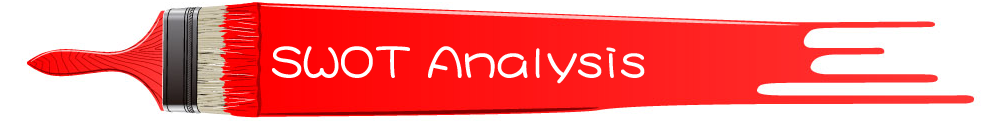 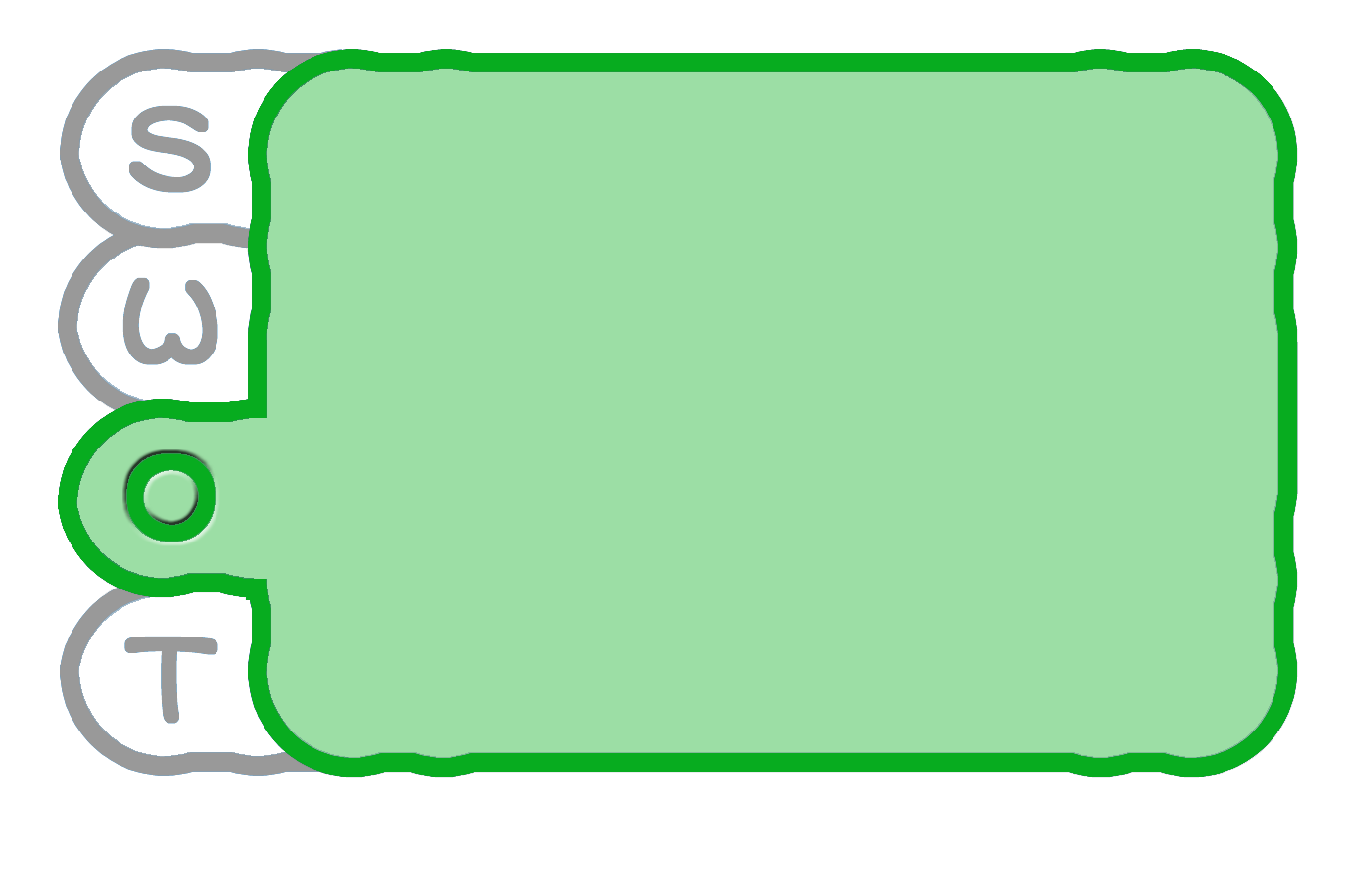 Here enter  your strength
 Strength is all about your company/products etc

 Here enter  your strength
 Strength is all about your company/products etc

 Here enter  your strength
 Strength is all about your company/products etc

 Here enter  your strength
 Strength is all about your company/products etc
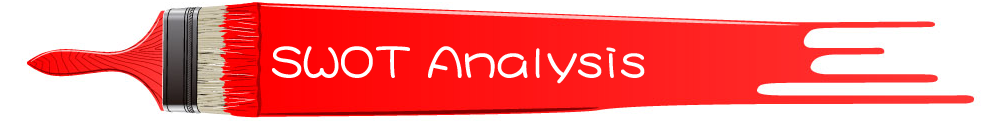 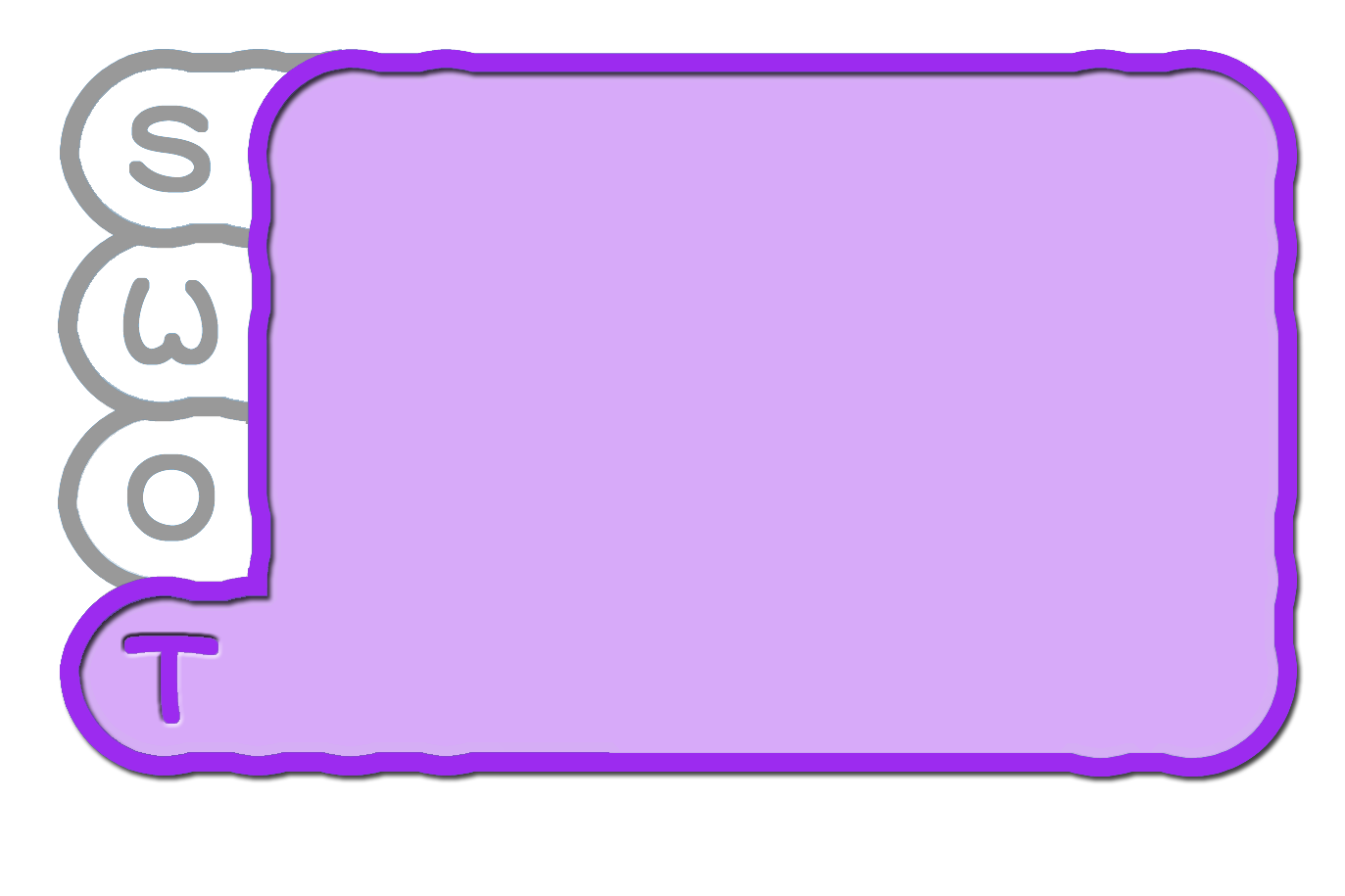 Here enter  your strength
 Strength is all about your company/products etc

 Here enter  your strength
 Strength is all about your company/products etc

 Here enter  your strength
 Strength is all about your company/products etc

 Here enter  your strength
 Strength is all about your company/products etc